National Board Professional Development Schools for 2023-2024
Jennifer Smith, Director
National Board Resource Center
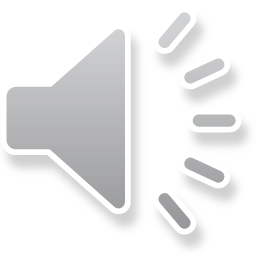 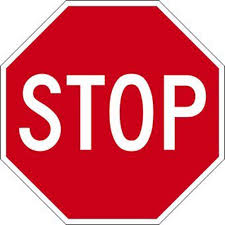 If you are not familiar with National Board Certification for Teachers and Counselors, view and listen to the 2023-2024 NBPTS Awareness Presentation (turn up your sound – 15 minutes). 
2022-2023 NBPTS Awareness Power Point Presentation
This provides an overview of the National Board Certification process
Before continuing with this presentation:
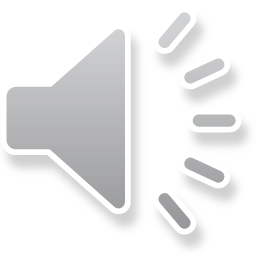 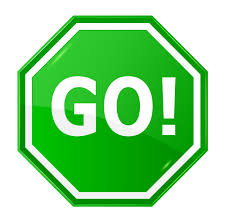 Let’s learn about how the National Board Professional Development School support model can transform your district or school!
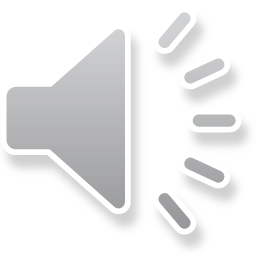 Traditional Cohort vs. Professional Development School Model
Traditional Model
Face-to-face cohorts
Virtual cohorts
Teachers are from a variety of schools/districts
Focus is on individual teachers becoming National Board Certified
Professional Development School Model
Only teachers from the PD School allowed in cohort - meets on site at your school/district
Shared Leadership “Triad” of the Cohort: collaboration among Administrator, NBCT, and Teacher-Candidates
Focus is on a school need or an agreed-upon School Improvement Goal
Free training provided to Leadership Triad and of the NBCT leading the cohort
Provides administrator support & accountability for the process without an evaluative approach

Focus is on teachers becoming National Board Certified and transforming your school/district
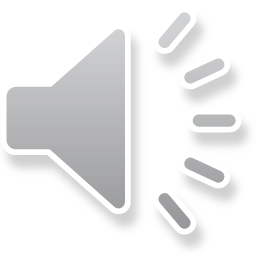 Logistics
2-year program - Components are rotated so new teachers can join in annually
C1 & C3 for 2023-2024
C2 & C4 for 2024-2025

Up to 15 teachers per cohort

Cohort can be by school or district

Cost is $6,765 per cohort which provides:

Payment and training of NBCT leading the cohort
Goal-setting meeting prior to school year
Goal-review meeting at end of school year
Organization and oversight of the cohort
Professional development materials and supplies for the cohort
Communication throughout the school year
Continuous research-proven professional development for teachers throughout the school year (12 2-hr sessions over 10 months)
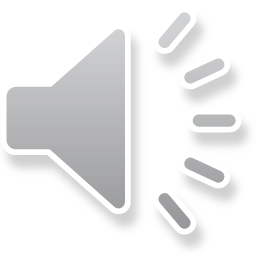 Shared Leadership “Triad” Responsibilities
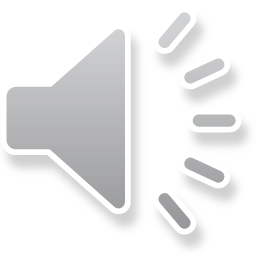 How to Promote NBC?
24 PD Hours earned for cohort sessions annually (12 2-Hr PD sessions annually that guide teachers through NB Components) = 48 Hrs over the 2 years of the program
Once NBC is achieved, ISBE “Master Teacher” Designation on Teacher Licensure
Once NBC is achieved, NBCTs require 1/2 PD Hrs to maintain licensure
Once NBC is achieved, the NBCT can earn up to $1,500 for mentoring or leading professional development in schools paid by the state.
Many districts offer an incentive for teachers to pursue NBC. Examples:
movement across salary schedule 
stipend upon NBC
annual stipend for retainment of NBCTs
offer Professional Development time for teacher-candidates to work on their components
Honor those who certify at school board meetings, state of the school/district addresses, on social media, etc.
Show how schools are highlighting their success stories.
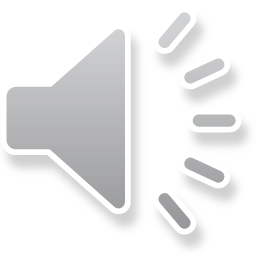 Next Steps to Becoming a NB PD School:
Ensure teachers and/or school counselors want to pursue NBC starting in the 2023-2024 school year
Form a Leadership “Triad” of NBCT, administrator & teacher-candidate (if you have no NBCT in mind, we will secure one for you)
Complete the NBPD registration form that can be found here and return to NBRC by April 14, 2023
Arrange goal-setting meeting (between May 15, 2023 – June 30, 2023)
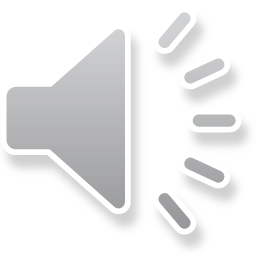 Questions? Want to meet to discuss?
Jennifer Smith, Director
 National Board Resource Center
Illinois State University
jsmit31@ilstu.edu
(309) 438-1835
https://nbrc.illinoisstate.edu/
Twitter @NBRCIllinois
Facebook: National Board Resource Center at Illinois State University
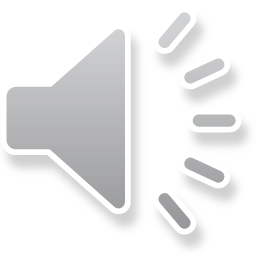